البيئة في المعاهدات الدولية
 التي أبرمها لبنان
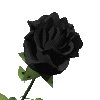 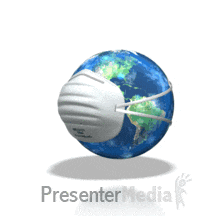 أولاً) آليات حماية حقوق الإنسان
الصكوك الأساسية المتعلقة بحقوق الإنسان
نوعان:
الصكوك التي تنص على
الحماية العامة
الصكوك التي تنص على 
 الحماية الخاصة
الصكوك التي تنص على الحماية العامة :
1- ميثاق الأمم المتحدة (1945)
2- الإعلان العالمي لحقوق الإنسان (1948)
3- العهدان الدوليان الخاصان بحقوق الإنسان (1966)
	أ -   العهد الدولي الخاص بالحقوق الاقتصادية والاجتماعية والثقافية
	ب - العهد الدولي الخاص بالحقوق المدنية والسياسية
	ج - البروتوكول الإختياري الملحق بالعهد الدولي الخاص بالحقوق المدنية والسياسية
النظام الدَولي
الانظمة الإقليمية
ترتكز 
حماية حقوق 
الإنسان على أضلعٍ ثلاثة:
الأنظمة الوطنية
تُقسم آليات حماية حقوق الإنسان الى ثلاثة أقسام:
الآليات الدولية
الآليات الوطنية
الآليات الإقليمية لحماية حقوق الإنسان
الآليات الوطنية
المجتمع المدني
الدولة
المؤسسة الوطنية
-  المدافعون عن حقوق الإنسان
منظمات حقوق الإنسان
التحالفات والشبكات
الإتحادات (النقابات و الرابطات المهنية)
الخ
الاعلام
الحكومة
القضاء
البرلمان
مبادىء باريس
ان استنفاذ كل شروط الطعن عبر الآليات الوطنية هو شرط للإنتقال الى الآليات الإقليمية
النظام الإسلامي لحقوق الإنسان
الآليات الإقليمية لحماية حقوق الإنسان
النظام الأوروبي
النظام
 العربي
النظام الإفريقي
النظام الأمريكي
منظمة المؤتمر الإسلامي
الإتفاقية الأوروبية لحقوق الإنسان لعام 1950
الإتفاقية الأمريكية لحقوق الإنسان لعام 1969
الميثاق العربي لحقوق الإنسان لعام 2004
الميثاق الإفريقي لحقوق الإنسان والشعوب لعام 1981
المحكمة الإفريقية لحماية حقوق الإنسان والشعوب
محكمة
اللجنة الإفريقية لحماية حقوق الإنسان والشعوب
لجنة حقوق الإنسان العربية
المحكمة الأوروبية لحماية حقوق الإنسان (ستراسبورغ)
لجنة
الآليات الدولية
غير تعاقدية
1503 نظام الشكاوى الخاص
1235 نظام المقررين الخواص
الإتفاقية الدولية للقضاء على جميع أشكال التمييز العنصري – (1965)
إتفاقية القضاء على جميع أشكال التمييز ضد المرأة - (1979)
إتفاقية مناهضة التعذيب وغيره من ضروب المعاملة أو العقوبة القاسية أو اللاإنسانية أو المهينة - (1984)
إتفاقية حقوق الطفل - (1989)
الإتفاقية الدولية لحماية حقوق جميع العمال المهاجرين وأفراد اسرهم - (1990)
إتفاقية حقوق الاشخاص ذوي الاعاقة
الإتفاقية الدولية لحماية جميع الاشخاص من الإختفاء القسري
العهد الدولي الخاص بالحقوق الإقتصادية والاجتماعية والثقافية
العهد الدولي الخاص بالحقوق المدنية والسياسية
تعاقدية
مجلس حقوق الإنسان
آلية الإستعراض الدوري الشامل
هيئات معاهدات حقوق الإنسان
كيفية عمل هيئات المعاهدات
على كل دولة طرف تقديم التقارير الى لجان هيئات المعاهدات
   - تقرير أولي بعد المصادقة خلال السنة الأولى او الثانية
   - تقارير دورية بين 2- 5 سنوات حسب أحكام كل اتفاقية
قبل انعقاد الدورة، تقوم اللجنة المعينة باعداد قائمة القضايا و الأسئلة و تحيلها الى الدولة الطرف
تدعى الدولة الطرف لعرض تقاريرَها و للرد على أسئلة اعضاء اللجنة
تعتمد هيئات معاهدات حقوق الانسان ملاحظات ختامية
تقوم الدولة الطرف بتبليغ اللجان  في التقارير الدورية التالية بالخطوات 
   التي تم اتخاذُها لتنفيذ التوصيات و احكام المعاهدات
ماهي هيئات المعاهدات؟
لجان من خبراء مستقلين يتمتعون بكفاءة معترف بها في مجال حقوق الانسان
تتألف اللجان من 10-23 خبيراً
يعملون بصفتهم الشخصية
يتم ترشيحُهم و انتخابُهم من قبل الدول الأطراف لمدة 4 سنوات قابلة للتجديد
يُؤخذ بعين الاعتبار التوزيع الجغرافي
تجتمع اللجان 2 أو 3 دورات في السنة
يوفر مكتب المفوضية السامية لحقوق الانسان الخدمات لجميع هيئات المعاهدات
اختصاصات اللجان
+ إجراءات الإنذار المبكر والإجراءات العاجلة (لجنة القضاء على التمييز العنصري)
شروط قبول الشكوى
غير تعاقدية
1503نظام الشكاوى الخاص
1235نظام المقررين الخواص
مجلس حقوق الإنسان
آلية الإستعراض الدوري الشامل
ما هي الأعمال التي يقوم بها المجلس؟
معالجة الموضوعات وأوضاع البلدان (بما فيها الحالات الطارئة)
تقديم توصيات حول قضايا حقوق الإنسان
دمج وتنسيق كافة جهود حقوق الإنسان في الأمم المتحدة
إطلاق مبادرات المساعدة التقنية
ما هي الآليات المتوفرة التابعة للمجلس؟
الإستعراض الدوري الشامل
أُنشىء بموجب القرار الصادر عن الجمعية العامة للأمم المتحدة رقم 60/251 في 15 أذار 2006 القاضي بإنشاء مجلس حقوق الانسان

ولايتُه: ”إجراء استعراض دوري شامل يستند إلى معلومات موضوعية وموثوق ﺑﻬا، لمدى وفاء كل دولة بالتزاماﺗﻬا وتعهداﺗﻬا في مجال حقوق الإنسان على نحو يكفل شمولية التطبيق والمساواة في المعاملة بين جميع الدول“

مبادئُه: الشمولية - جميع الدول الأعضاء في الأمم المتحدة (192)- جميع حقوق الإنسان - الشفافية - الصفة الدورية (كل أربع سنوات) - آلية تعاونية
حـســب الـبــلــــد
الولايات القُطرية(9)
الأراضي الفلسطينية المحتلة
 بوروندي
 السودان
الصومال
ليبيريا
كامبوديا	
جمهورية كوريا الشعبية الديمقراطية 
 ميانمار
  هاييتي
الولايات الموضوعية هناك الآن أكثر من 40 ولاية موضوعية للجنة حقوق الإنسان. وطبقا لهذه الولايات يقوم كل مقرر خاص وممثل خاص وخبير مستقل بالاهتمام بمشكلات رئيسية تتعلق بإنتهاكات حقوق الإنسان, على سبيل المثال:
ولايات مرتبطة بالحقوق السياسية والمدنية:
التعذيب – الاختفاء القسري – حرية التعبير – حرية العقيدة – استقلال القضاة والمحاميين – 
حالات الإعدام خارج نطاق القضاء – الاحتجاز التعسفي – العنصرية – مكافحة الإرهاب – 
المدافعون عن حقوق الإنسان.
ولايات مرتبطة بالحقوق الاقتصادية والاجتماعية والثقافية:
التعليم – الصحة – الغذاء – الإسكان – النفايات السامة والخطرة – الفقر – الإصلاح الاقتصادي والدين الخارجي – المياه.
ولايات مرتبطة بجماعات محددة:
المهاجرون – المشردون داخليا – العنف ضد المرأة – بيع الأطفال واستغلالهم في البغاء – الأقليات 
– السكان الأصليون – الاتجار بالبشر – العبودية – استخدام المرتزقة.
النشاطات الأساسية للخبراء
توجيه النداءات العاجلة
الزيارات القطرية
إعداد الدراسات ذات الصلة
العمل علي زيادة الوعي وبناء شبكات داعمة
رفع التقارير إلي مجلس حقوق الإنسان والجمعية العامة للأمم المتحدة
مستقل/ة، ليس موظفاً بالأمم المتحدة، ولا يتلقى راتباً من المنظمة.

يتم إختياره/ا من بين خبراء حقوق الإنسان المشهود لهم 
بالنزاهة والاستقلالية وعدم انحياز.

يُعين من قبل مجلس حقوق الإنسان لمدة أقصاها  ٦ سنوات.

قد يضطلع فرد واحد يسمى مقرر خاص أو ممثل الأمين العام أو خبير مستقل أو مجموعة وتتكون في هذه الحالة من ٥ أفراد ممثلين للمجموعات الإقليمية الخمس بالأمم المتحدة.
إجـــراءات الـنـظـــر فـي الـشـكــوى بمــوجــب الإجـــراء 1503
نظام الشكاوى السرية
شكل الرسالة (الشكوى)
يجب أن تشير كل رسالة إلى موضوع الشكوى، وتتضمن وصفا للوقائع، والحقوق المنتهكة، خالية من كل كلام ناب أو مهين أو يتضمن سبا أو شتما للدولة المشتكى منها.
شروط قبول الرسالة (الشكوى)- يجب ان يكون النتهاك واقعا على مجموعة معينة
- أن تستنفد طرق الطعن المحلية، إلا إذا أمكن إثبات أن المساعي على المستوى الوطني غير فعالة، أو أنها استغرقت أو تستغرق مدة زمنية طويلة على نحو غير معقـول.- أن لا يكون الهدف من الرسالة متعارضا مع مبادئ ميثاق الأمم المتحدة، أو الإعلان العالمي لحقوق الإنسان أو غيرهما من المعاهدات والاتفاقيات. - أن لا يكون الدافـع لكتابة الرسالة سياسيا. - أن يكون الدافع للرسالـة أسبابا معقولة تبعث على الاعتقاد بأن حقوق الإنسان والحريات الأساسية اكتسبت نمطا ثابتا في انتهاكها بصورة جسيمة مشهود بصحتها. - أن لا تكون الرسالة مؤسسة على التقارير الصحفية.- أن لا تكون الرسالة مجهولة المصدر، أي أن يوقع باعث الرسالة عليها، وأن يوضح هويته بصورة كاملة ويمكنه طلب عدم ذكر اسمه في الاتصالات التي تجرى مع الحكومة المشتكى منها.
ثانياً: إبرام المعاهدات كطريقة لحماية 
حق الإنسان في البيئة
تنص المادة 2 من قانون أصول المحاكمات المدنية:
      ” على المحاكم ان تتقيد بمبدأ تسلسل القواعد، عند تعارض أحكام المعاهدات الدولية مع احكام القانون العادي, تتقدم في مجال التطبيق الاولى على الثانية...“.
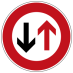 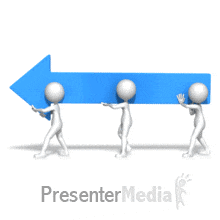 صدر في لبنان العديد من القوانين التي تجيز للحكومة اللبنانية الإنضمام إلى إتفاقيات بيئية دولية:
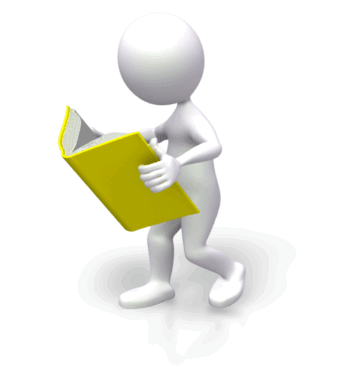 أهم الإتفاقيات التي سنتناولها:
اتفاقية برشلونة لحماية البحر المتوسط (1976)
اتفاقية قانون البحار (1982)
اتفاقية بازل بشأن مراقبة حركة النفايات عبر الحدود (1994)
اتفاقية ستوكهولم بشأن الملوثات العضوية الثابتة (2001)
اتفاق باريس للتغير المناخي (2016)
1- إتفاقية برشلونة لحماية البحر المتوسط (1976)
عنصر مالي
عنصر
قانوني
عنصر
التصرف
عنصر تقديري
اتفاقية برشلونه وبروتوكولاتها
الوسائل المؤسّساتية والمالية لتنفيذ خطة العمل
التصرف في موارد البحر المتوسط
برنامج متكامل
 لتقييم التلوث
بروتوكولات إتفاقية برشلونة الستة:
1)  البروتوكول المتعلق بالتعاون في مكافحة تلوث البحر المتوسط بالنفط
2) بروتوكول حماية البحر المتوسط من التلوث من مصادر وأنشطة برية
3) بروتوكول المناطق المتمتعة بحماية خاصة والتنوع البيولوجي
4) بروتوكول بشأن حماية المتوسط من التلوث الناجم عن إلقاء النفايات من السفن والطائرات و الترميد في البحر
5) بروتوكول عرض البحر أو استكشاف واستغلال الرصيف القاري وقاع البحر
6) بروتوكول النفايات الخطرة
أبرز البنود:
المادة 12: على الاطراف ان تتعاون فى وضع إجراءات لتعيين المسؤولية والتعويض عن الضرر المنجز من خرق الاتفاقية والبروتو كولات 
المادة 29: لا يجوز لأحد أن يصبح طرفاَ متعاقدا في هذه الإتفاقية ما لم يصبح طرفاص متعاقد اص في بروتوكول واحد على الأقل
المادة 16: تتعاون الدول المتعاقدة لتحديد مسؤولية التعويض عن ضرر التلوث.
مدى احترام لبنان لاتفاقية برشلونة:
1- الصرف الصحي في لبنان يصب في البحر
2-نفايات صيدا مطمورة تحت البحر منذ زمن 
4- تشريع اقامة المطامر بمحاذاة البحر.
5- تحت الماء يوجد كميات كبيرة من النفايات الطبية الخطيرة.
وقعها عام 1976 
 كما وقع على تعديل
 ال 1995
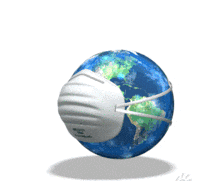 2- اتفاقية الأمم المتحدة لقانون البحار (1982)
وصفت الاتفاقية بأنها "دستور للمحيطات".
وقد انضم لبنان بموجب القانون 295 تاريخ 22 شباط 1994 إلى اتفاقية الأمم المتحدة لقانون البحار.
أبرز البنود:
المادة 184 فقرة أولى: تتخذ الدول التدابير اللازمة لمنع  تلوث البيئة البرية ولضمان أن الأنشطة تحت يدها لا تؤدي إلى إلحاق ضرر بالدول الأخرى
المادة 287:  عند وجود نزاع متعلق بتفسير أو تطبيق القانون للدولة أن تختار من الوسائل التالية لتسوية النزاعة:
المحكمة الدولية للبحار 
محكمة العدل الدولية
محكمة التحكيم
مثال على وجود نزاع بسبب سوء تفسير وتطبيق اتفاقية قانون البحار:قضية مصنع MOX  في بريطانيا
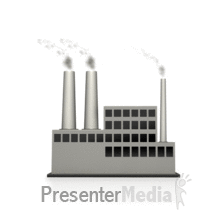 3- اتفاقية بازل بشأن مراقبة حركة النفايات الخطرة عبر الحدود:
هي الإتفاقية التي تنظم انتقال النفايات بين الدول وقد أبرمها لبنان عام 1994.
بفضل هذه الاتفاقية تمكن لبنان من إعادة مستوعبات النفايات الملوثة بمواد خطرة، التي وصلت إلى مرفأ بيروت من بلجيكا ومن ألمانيا في العام 1996-1997، إلى تلك البلدان وعلى نفقة حكوماتها. تقول الفقرة 5 من المادة 4 من اتفاقية بازل ما يلي: ”  لا يسمح طرف بتصدير نفايات خطرة أو نفايات أخرى من أراضيه إلى جانب غير طرف أو باستيرادها إلى أراضيه من جانب غير طرف.”
- لبنان ومشكلة الغياب الكلي لتصنيف للنفايات الخطرة
الغياب الكلي لتصنيف النفايات في لبنان

                         صعوبة في تصديرها
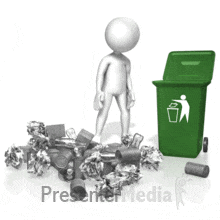 4- اتفاقية ستوكهولم بشأن الملوثات العضوية الثابتة
وقع لبنان على الاتفاقية عام 2001
أطلق وزير البيئة الخطة التنفيذية لاتفاقية ستوكهولم بشأن الملوّثات العضوية الثابتة في لبنان " والتي تؤكد التزام لبنان بمبدأ التنمية المستدامة وإدارة الملوثات العضوية الثابتة.
في 21 ديسمبر/كانون الأول 2016، نجح لبنان في التخلص من 91 طنا من النفايات شديدة الخطورة
إن تصدير النفايات الخطرة أمر مكلف، إلا أن لبنان يستفيد من صندوق البيئة العالمية للمساعدات Global Environment Facility))
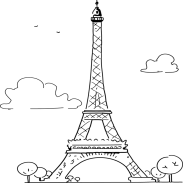 5- إتفاقية باريس للمناخ:
انعقد مؤتمر باريس لتغيّر المناخ في أواخر عام 2015.
أدى المؤتمر إلى انبرام أول اتفاق عالمي في مجال مكافحة تغير المناخ.
تنص الاتفاقية على التزام الدول بمحاربة تغيير المناخ واعتبار موضوع التصدي لتحدي تغيّر المناخ مسؤولية مشتركة بينها.
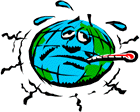 - أبرز ما جاء في البنود:
1) الحـــد من ارتفاع الحرارة 2) إشراك الجهات غير الحكومية في المبادرات 3) زيادة المســـاعدة المالية لـــدول الجنوب
- لبنان ومشكلة التغير المناخي:
بحلول عام 2020 ستزيد الحرارة في لبنان وستنخفض معدلات الامطار بحوالي 40% مع اضافة 18 يوماً من الجفاف سنوياً
                              التصحر

    التوعية الاجتماعية حول أهمية التنمية المستدامة هو الحل.
- لبنان واتفاقية التغير المناخيتعهد لبنان بـ : 1) المساهمة في تقليص الاحتباس الحراري 2) تقليل انبعاثات الغازات الدفيئة بشرط الحصول على الدعم المالي 3) الوصول الى تحقيق 12% من الطاقة المتجددة بحلول عام 2020 4) زيادة نسبة استعمال النقل العام بين 36 و 48% 5) زرع نصف الاشجار المخطط  لزرعها على الاقل في مبادرة الـ40 مليون شجرة
وقع لبنان على الاتفاق في 22 نيسان 2016
أهداف التنمية المستدامة السبعة عشر :
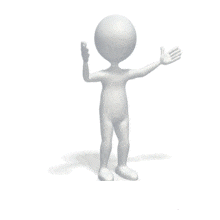 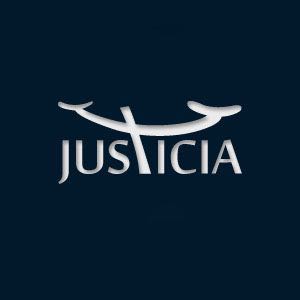 www.justiciabc.com    www.justiciadh.org
“This publication is made possible with the support of the American People through the United States Agency for International Development (USAID). 
The content of this publication is the sole responsibility of the contractor and does not necessarily reflect the views of USAID or the United States Government.”